Nadzor nad radom nastavnika strukovnih predmeta
Gracijela Marijanović
31.8.2018.
sadržaj
Protokol praćenja nastavnog procesa
Oblasti koje stručni savjetnik prati
Izvješće o užestručnom nadzoru
radionica
Protokol praćenja nastavnog procesa
Priprema nastavnog sata
Izvedba nastavnog sata
U odnosu na učenike i nastavnika
Mišljenje o nastavniku
Ostala zapažanja
Savjeti za daljnje unapređenje rada
Mišljenje o radu nastavnika
Oblasti koje stručni savjetnik prati
Planiranje i programiranje
Učenje i poučavanje
Praćenje i vrednovanje
Kreiranje okruženja za učenje
Suradnja s obitelji i zajednicom
Profesionalni razvoj
1. Planiranje i programiranje
Godišnji, mjesečni planovi, pripreme…
Ciljevi, metode, zadatci, ishodi, …
Izvannastavne aktivnosti, izvanškolske aktivnosti…
Praktična nastava, stručna praksa
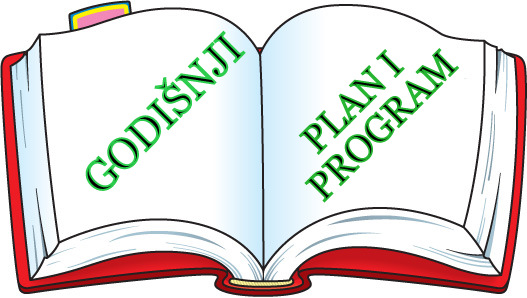 2. Učenje i poučavanje
Realizacija učenja i poučavanja u skladu s planiranim (ciljevi, metode….)
Početak-motivacija-izmjena aktivnosti, interaktivnost, ključni pojmovi…
Povezanost s praksom…praktični primjeri
Različite nastavne metode (aktivnosti)
Komunikacija
Praktična nastava
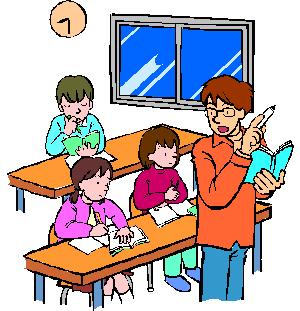 3. Praćenje i vrednovanje
Kontinuirano praćenje 
Kontinuirano ocjenjivanje
Kriteriji ocjenjivanja
Povratna informacija
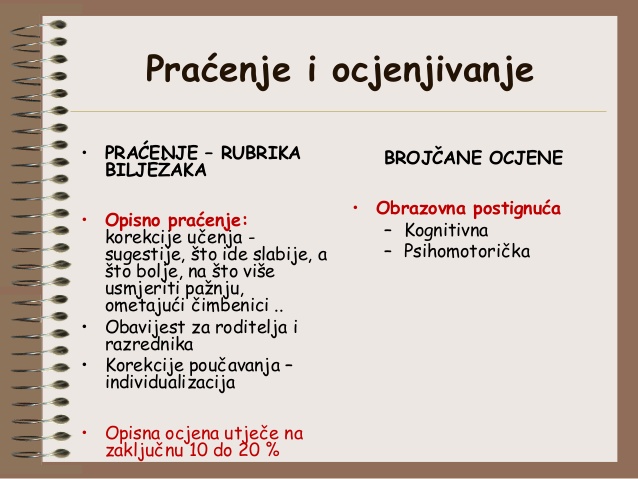 4. okružje za učenje
Nastavna sredstva, didaktički materijal
Socio-emocionalno okružje
Zajednički rad
Jednakost
Sloboda mišljenja
Pozitivan utjecaj na ponašanje učenika
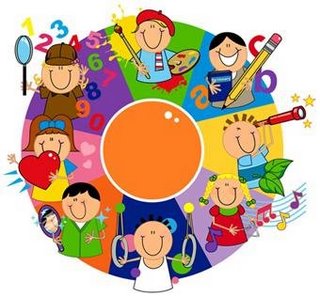 5. Suradnja s obitelji i zajednicom
Komunikacija s roditeljima/starateljima
Kodeks ponašanja u školi
Kriteriji ocjenjivanja
Različite aktivnosti u koje je uključen…
6. Profesionalni razvoj
Unapređivanje kompetencija
Sudjelovanje u različitim edukacijama
Autor/koautor udžbenika, priručnika…
Suradnja  s kolegama…
Nalaz i mišljenje
Savjetnik pruža stručnu pomoć
Potpora u svim segmentima
Izvješće
Nakon obavljenog nadzora nad radom nastavnika, stručni savjetnik je dužan u roku od sedam dana napisati izviješće, koje se dostavlja nadležnom ministarstvu i školi u kojoj je izvršen nadzor.
radionica
Zadatak: na osnovu nastavne pripreme nastavnika dati preporuke te izraditi izvješće.

Metode i oblici rada:
Rad u skupinama
Usmena prezentacija i metoda pisanja
Materijali:
Pisana priprema
Protokol o praćenju nastave
izvješće
HVALA NA POZORNOSTI!

